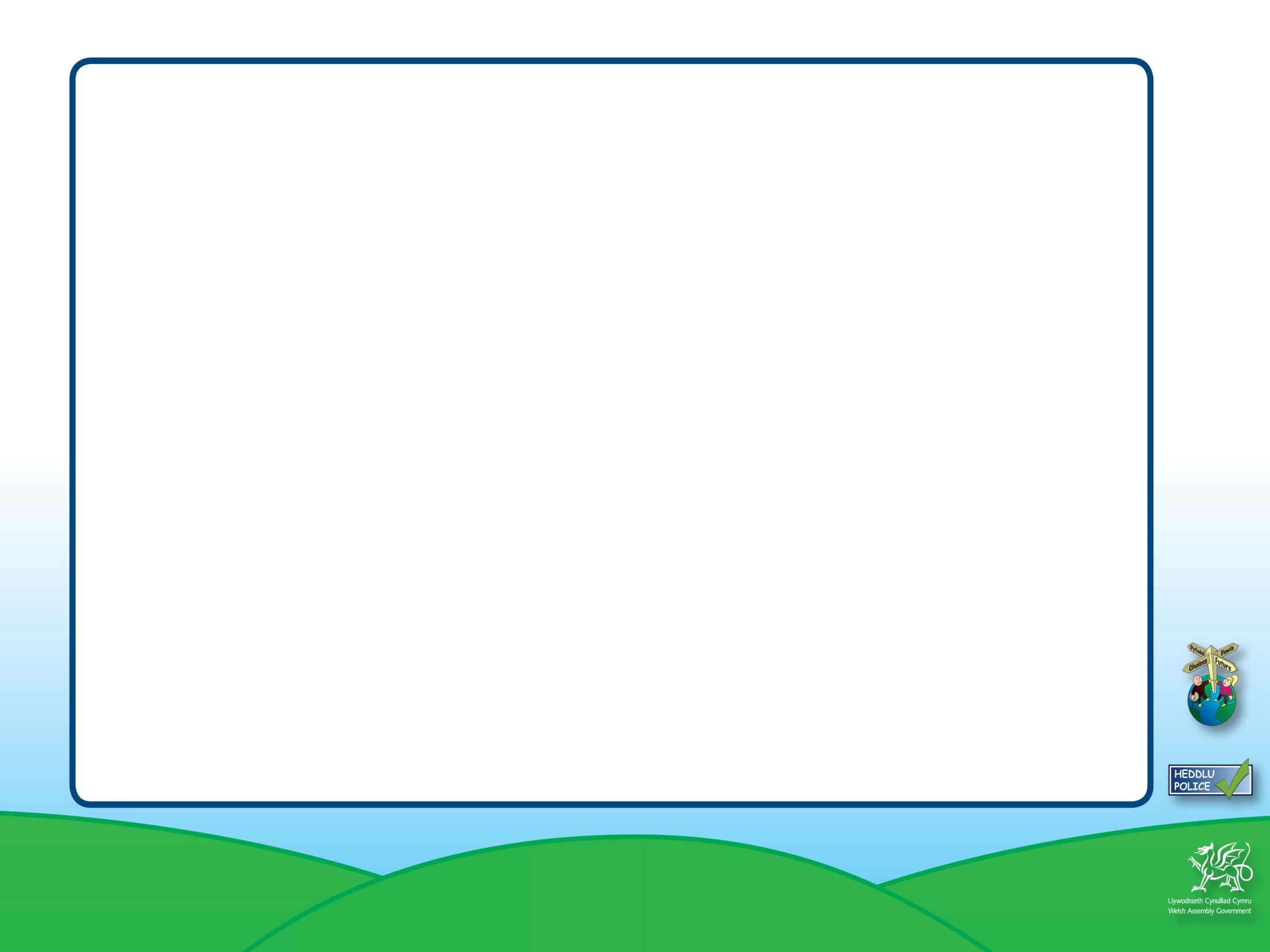 Rhaglen Graidd Cyswllt Ysgolion Cymru Gyfan
Gwybod pryd mae’n amser i stopio!
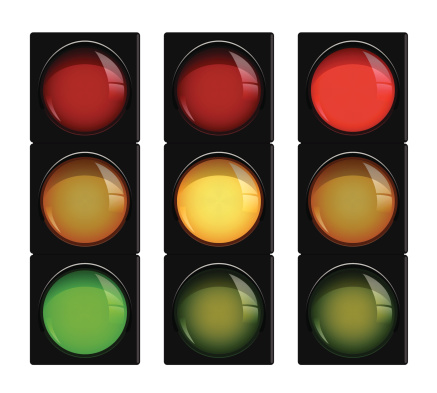 Adnodd 10c
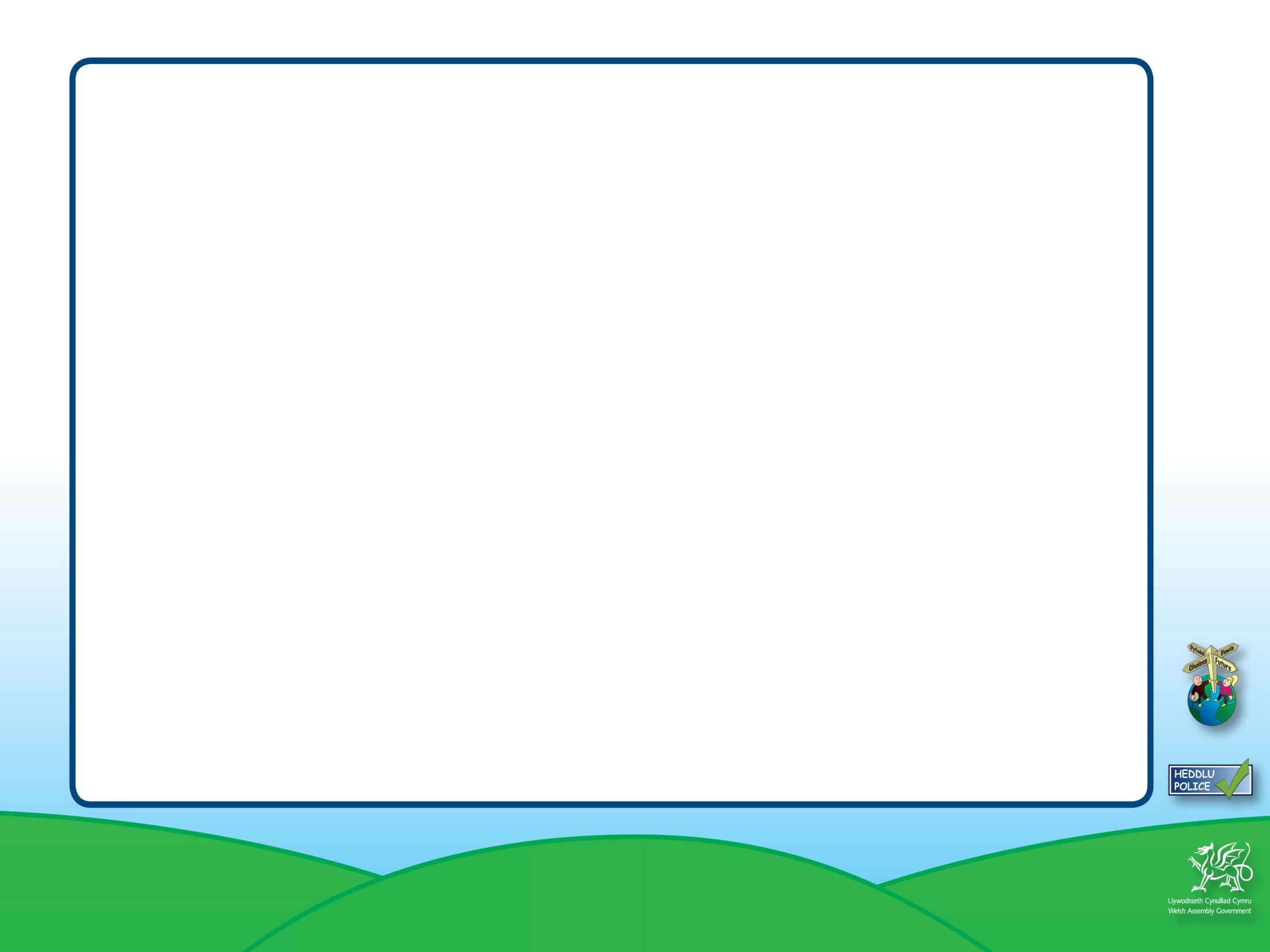 Rydych eisiau cael rhyw ond mae eich partner yn rhy feddw i siarad a chydsynio.
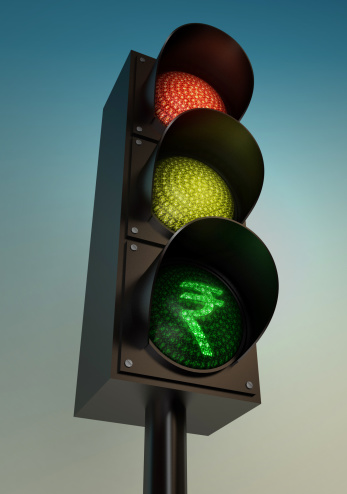 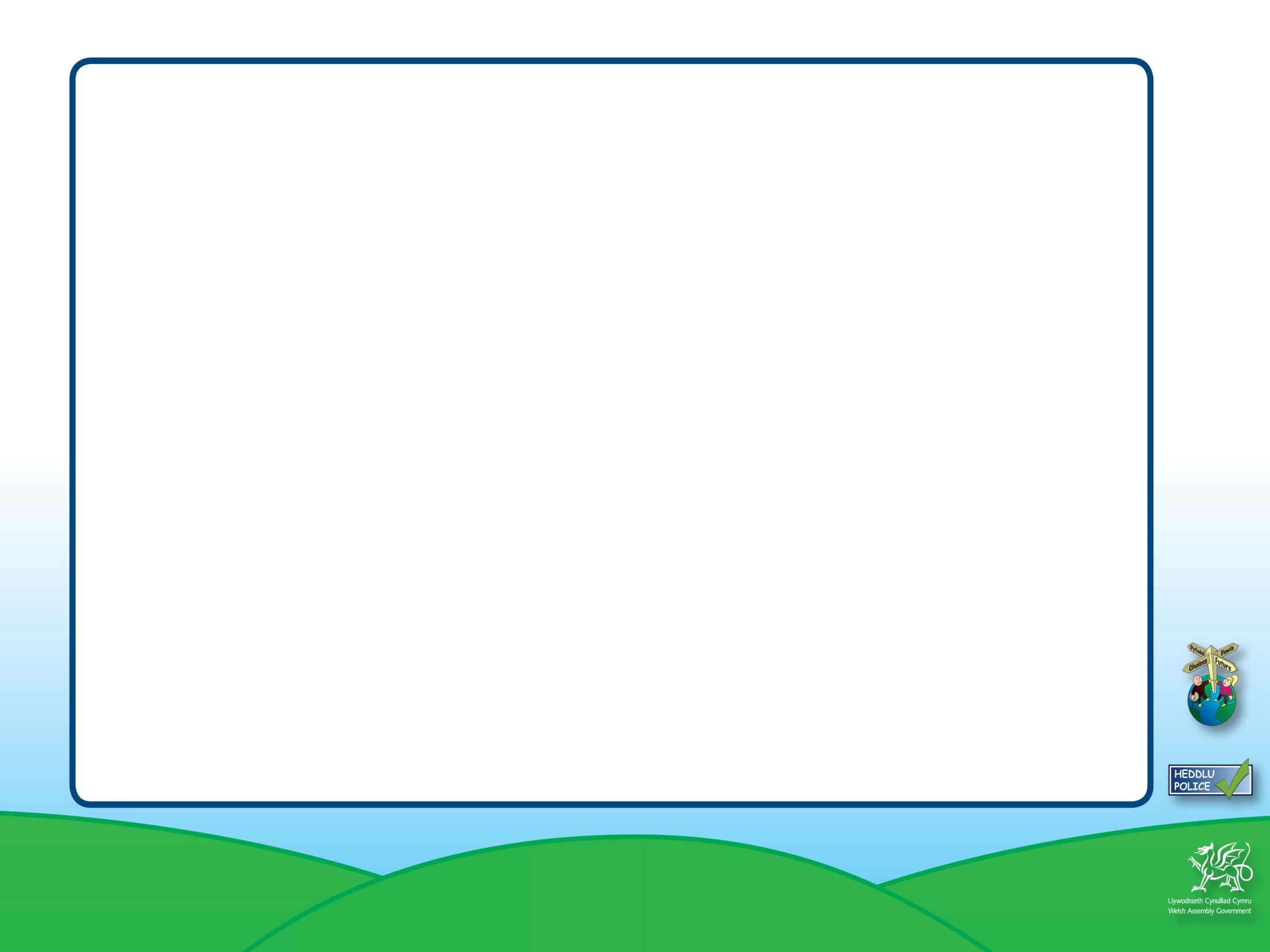 Dywedodd eich partner na y tro diwethaf ond heno rydych yn gobeithio y bydd yn dweud dim ac yn gadael i’r sefyllfa ddatblygu.
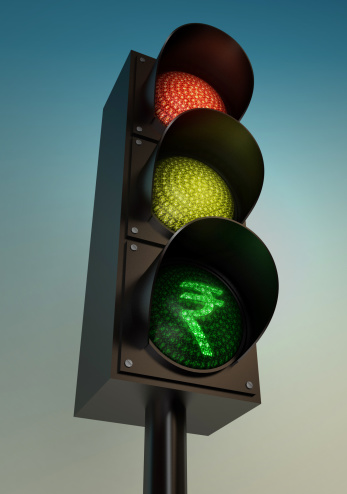 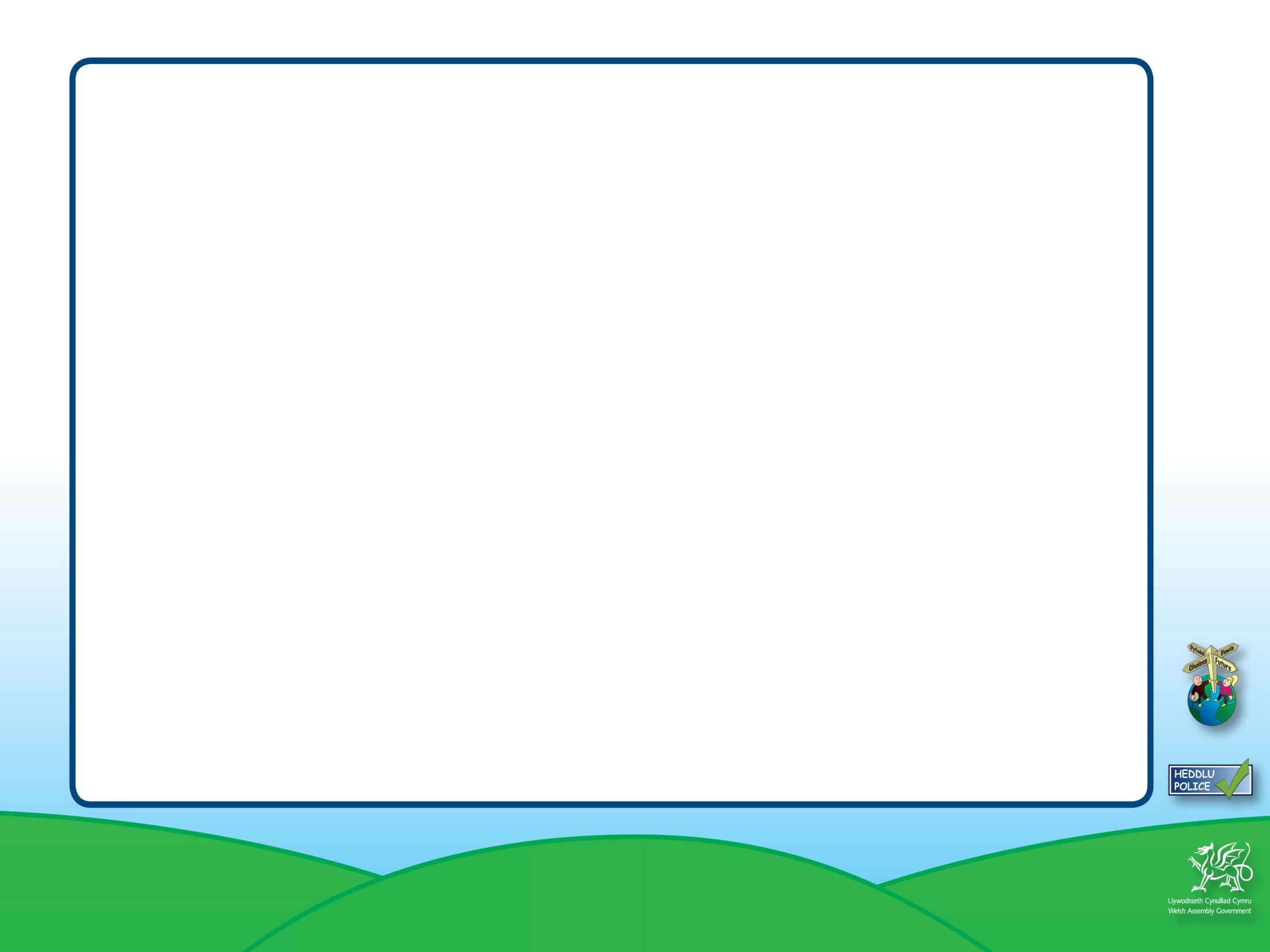 Wrth i chi gusanu mae eich partner yn tynnu i ffwrdd oddi wrthych.
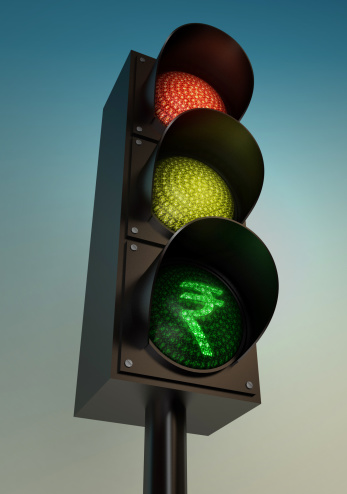 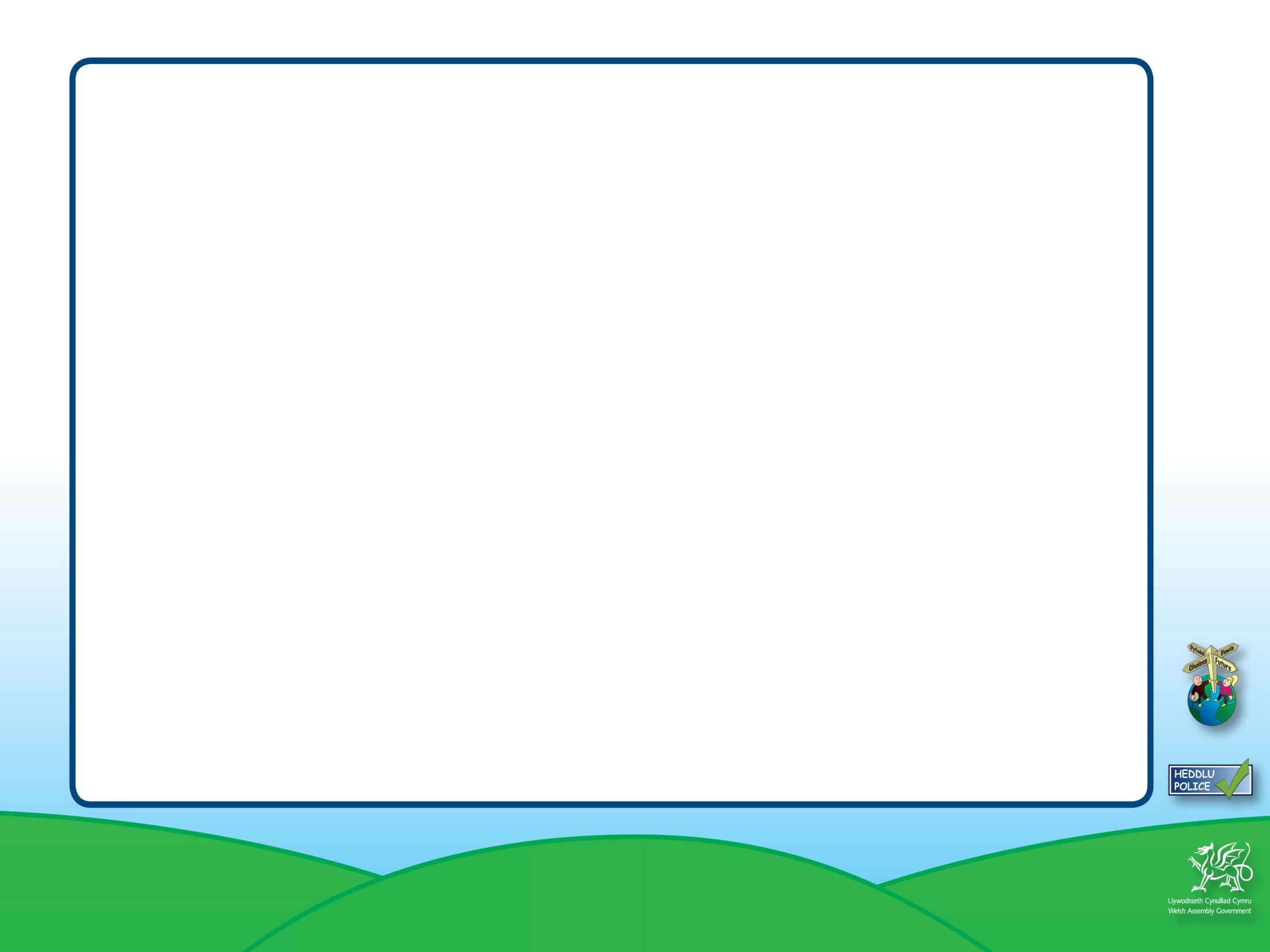 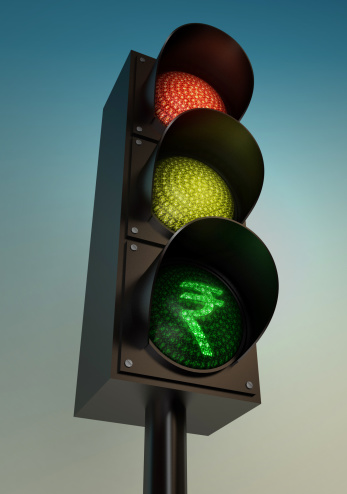 Mae eich partner yn anymwybodol.
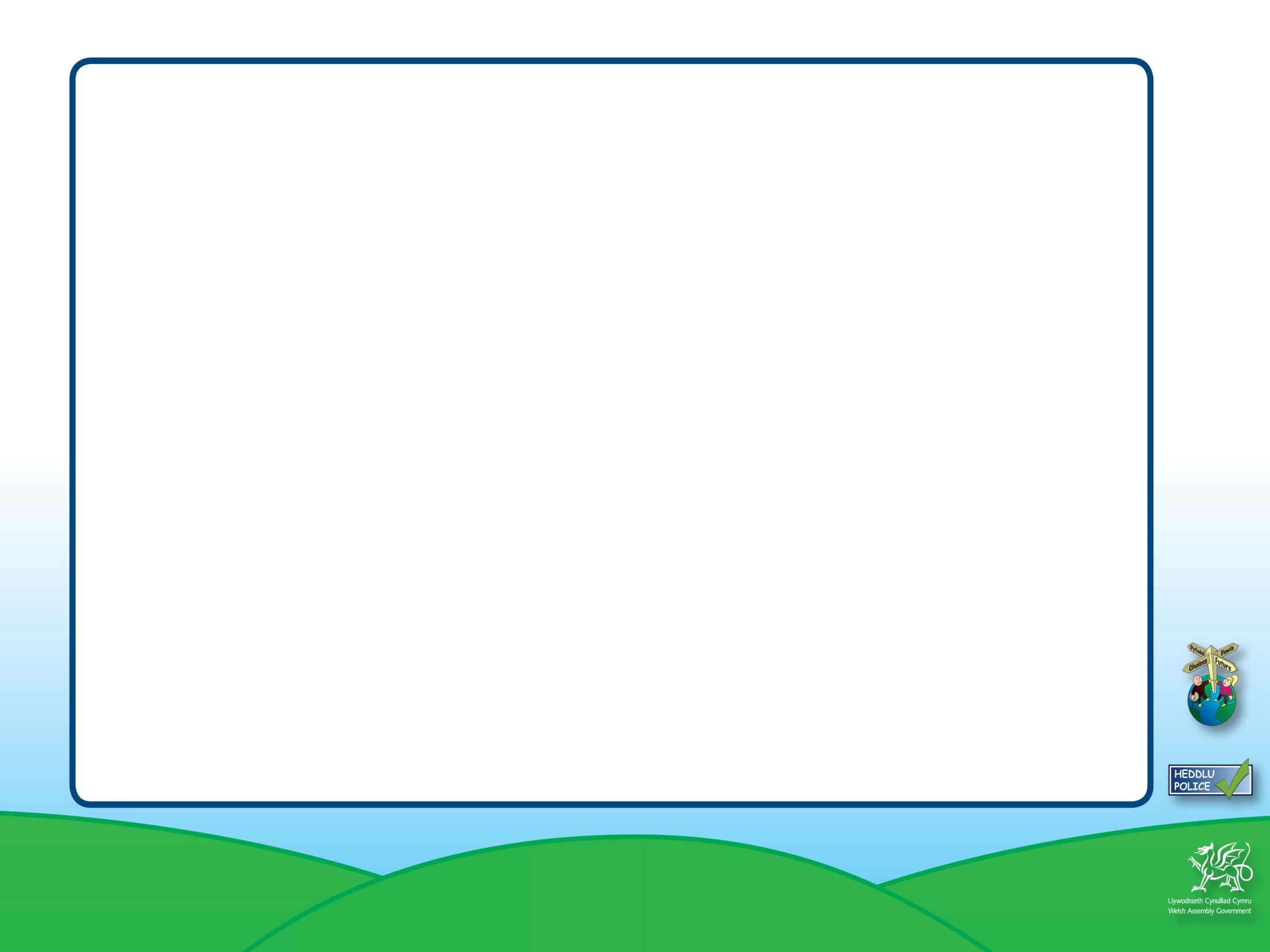 Rydych yn bwriadu cael gweithgaredd rhywiol waeth beth ddigwydd.
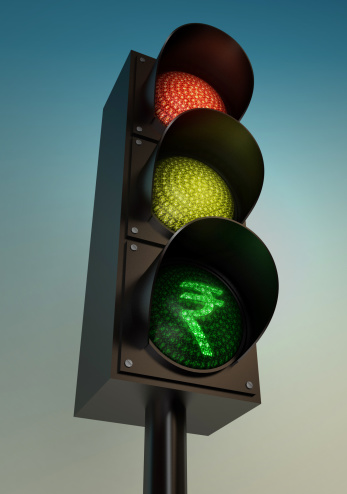 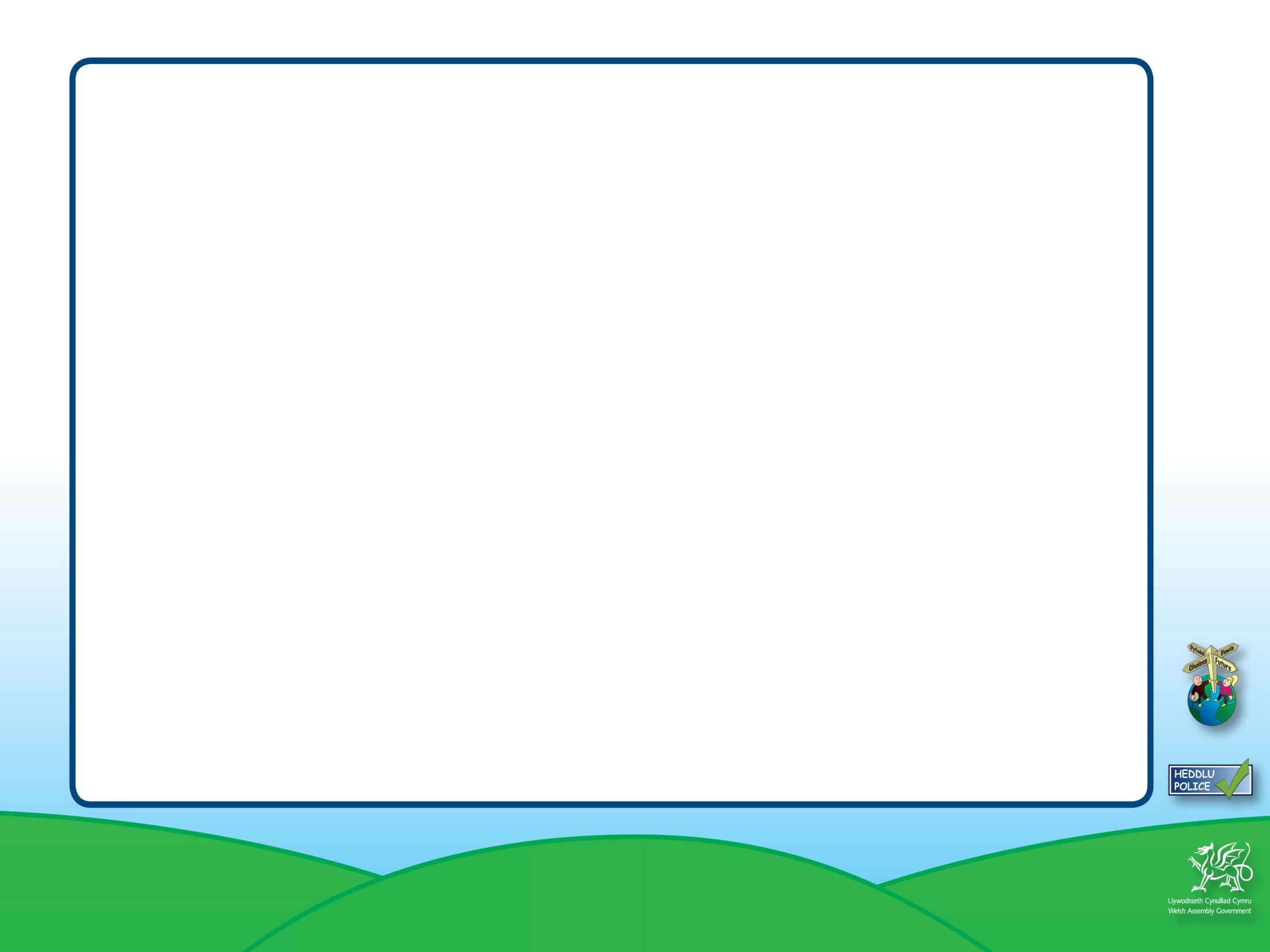 Rydych yn teimlo fel petaech yn cael negeseuon cymysg.
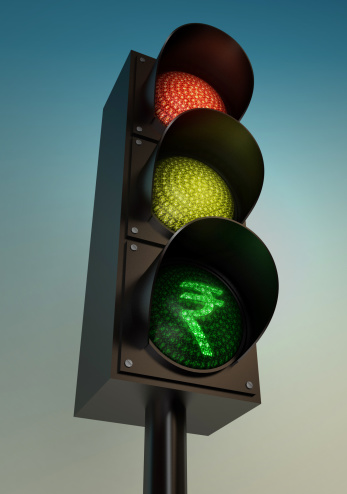 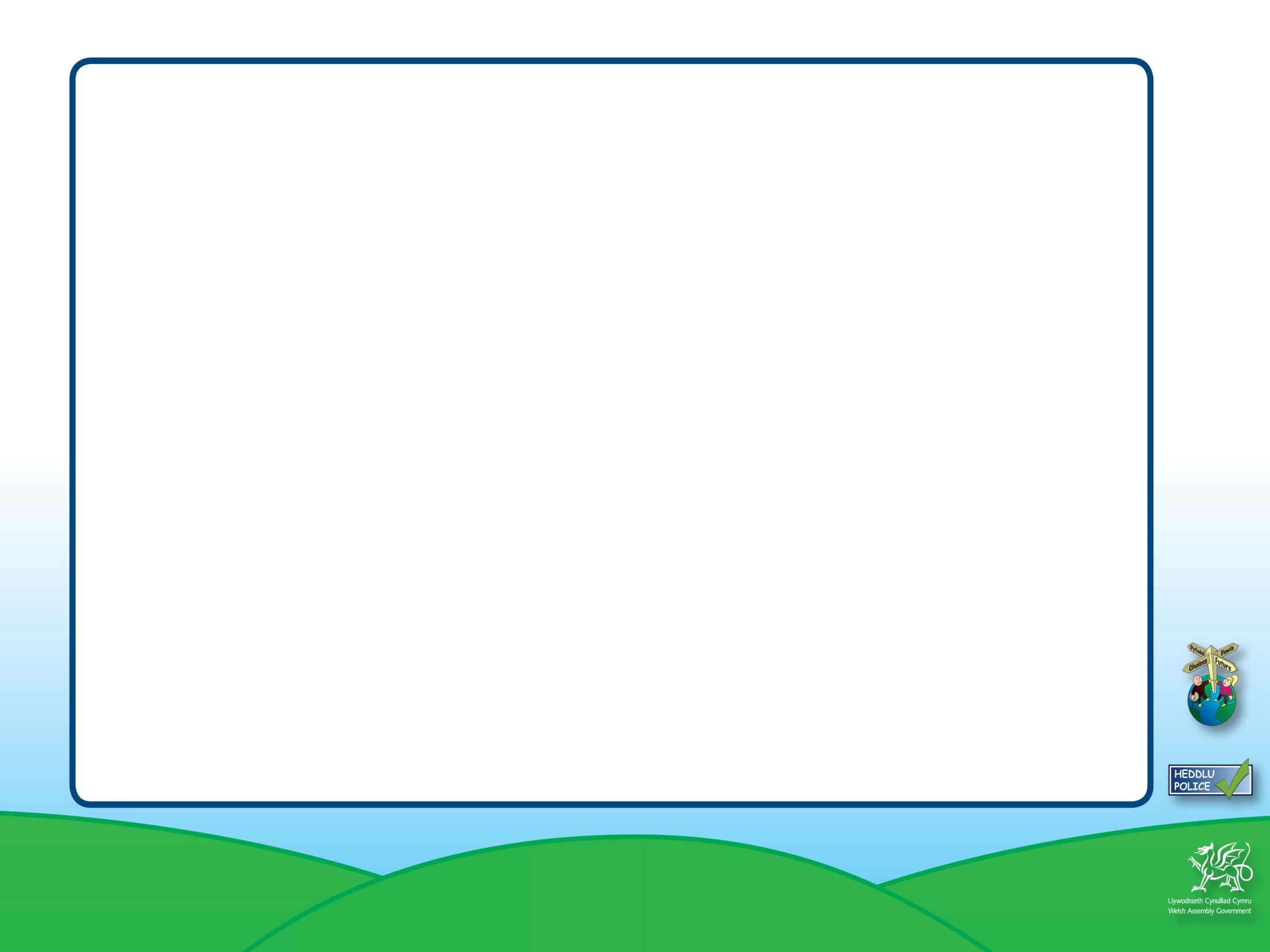 Nid ydych yn siŵr beth mae’r person arall ei eisiau.
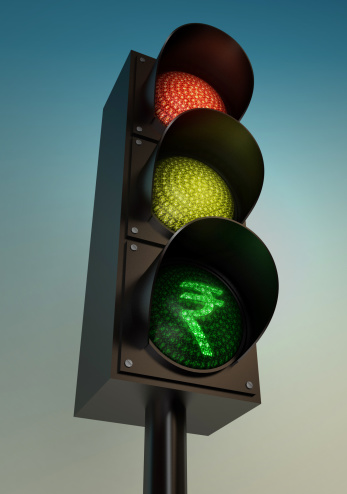 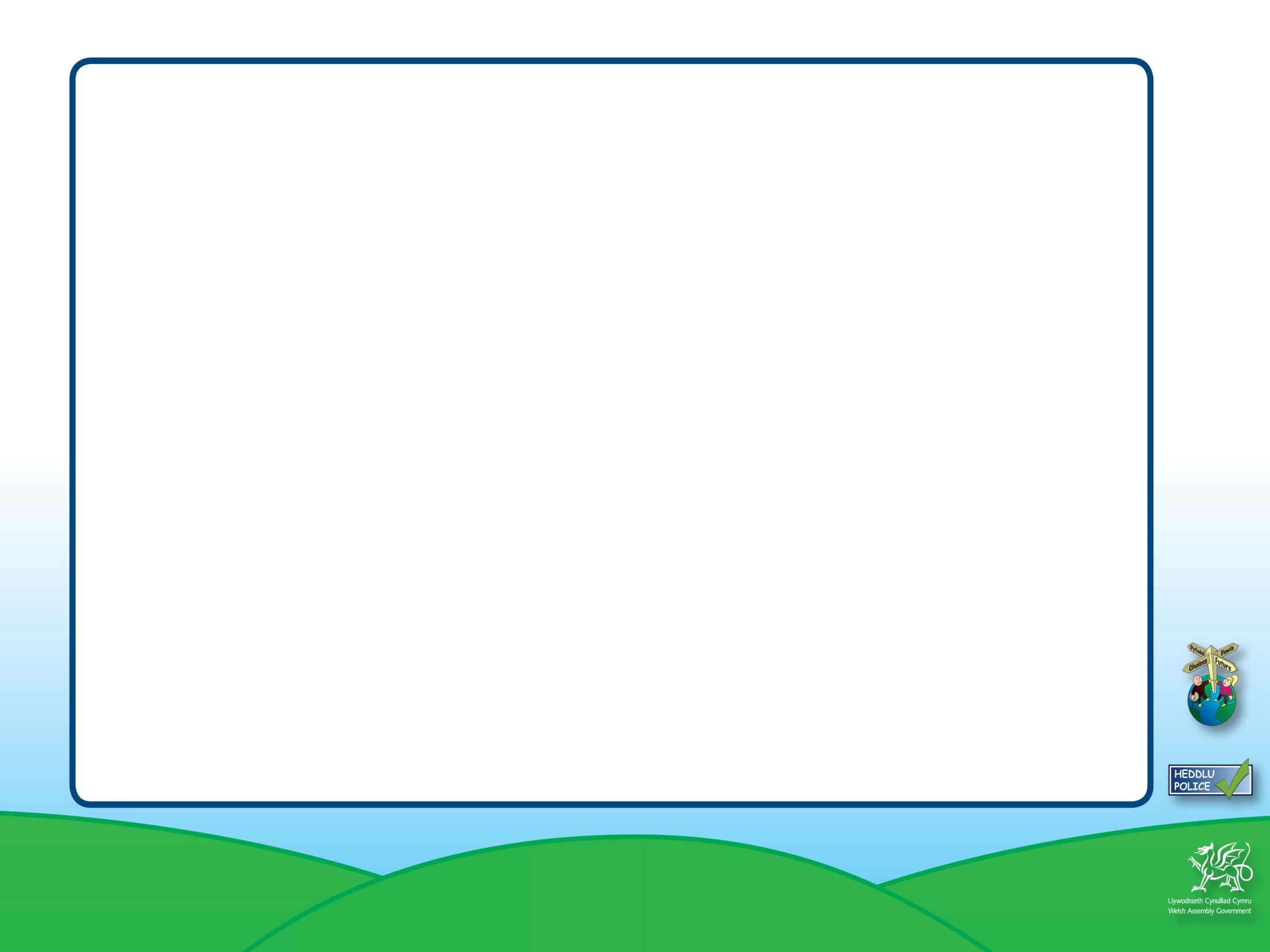 Gofynnodd eich partner i chi ddod â chondom ond nawr mae’n dweud nad yw am gael rhyw.
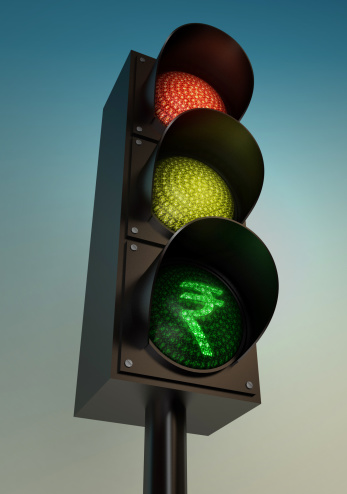 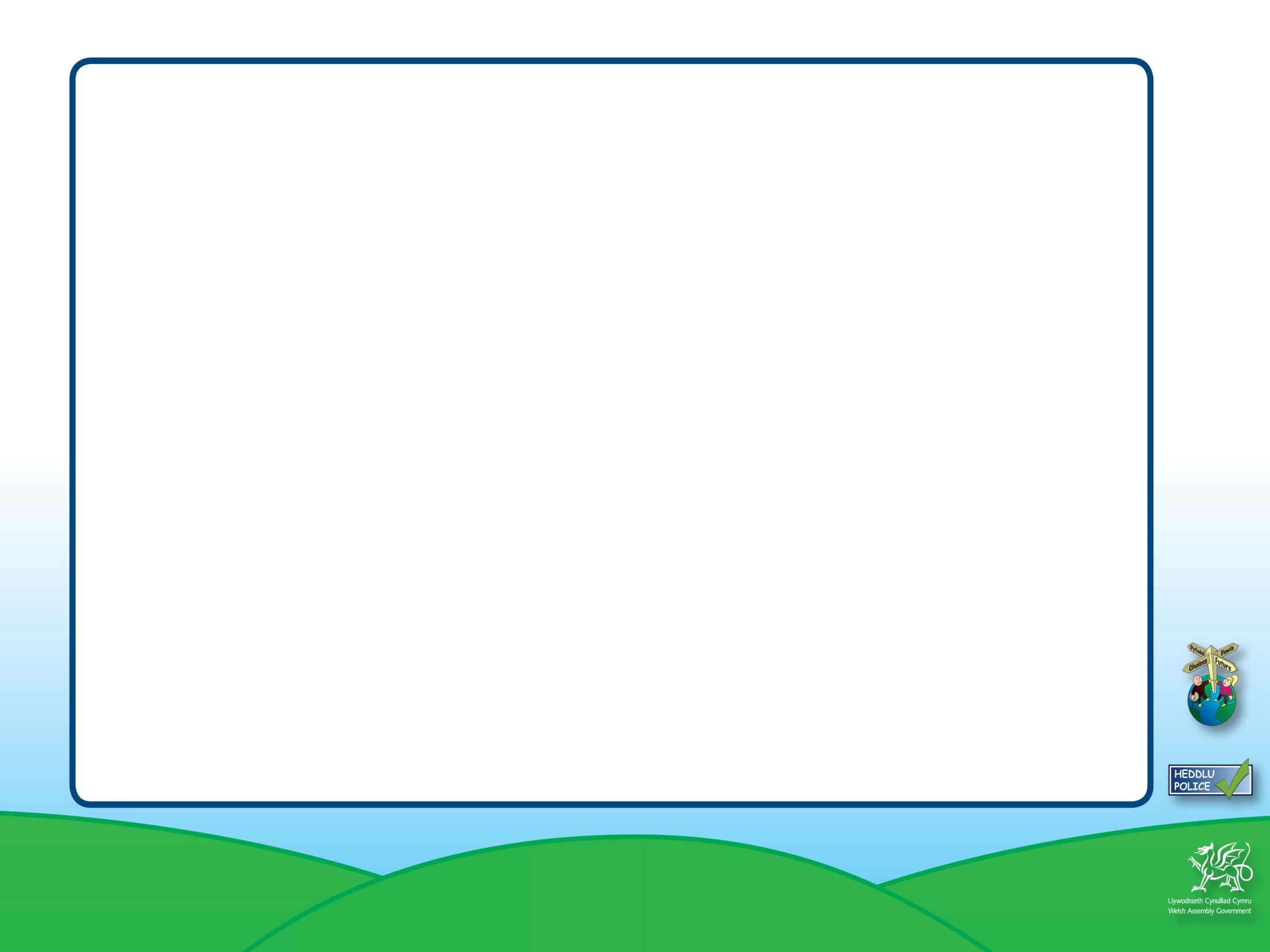 Dywedodd eich ffrindiau wrthych fod gan eich partner newydd enw am fod ‘yn gêm’.
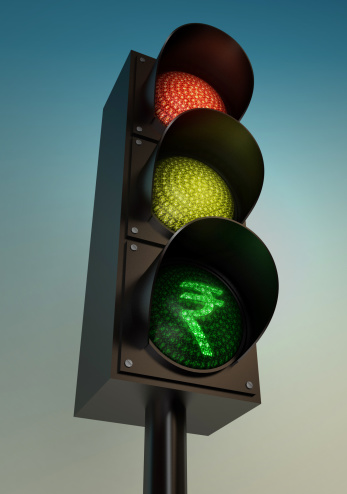 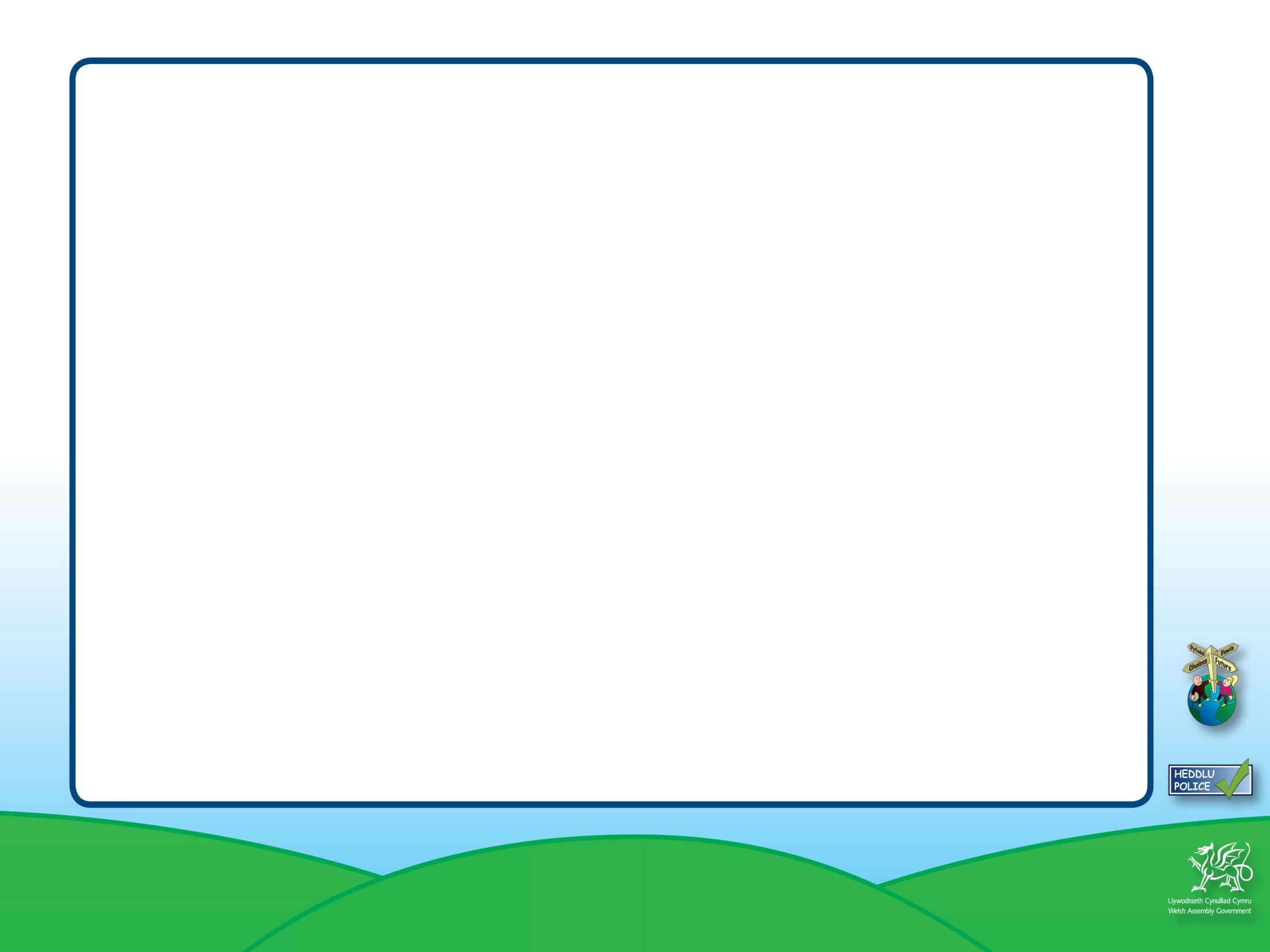 Nid ydych wedi siarad am beth yr ydych eisiau ei wneud yn rhywiol gyda’ch partner.
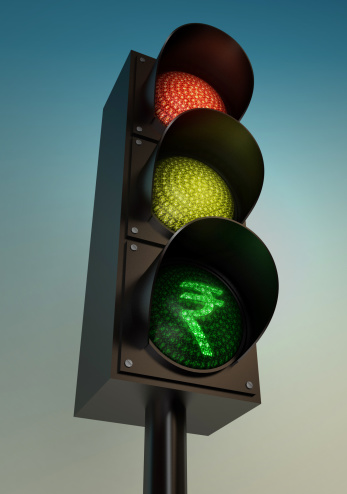 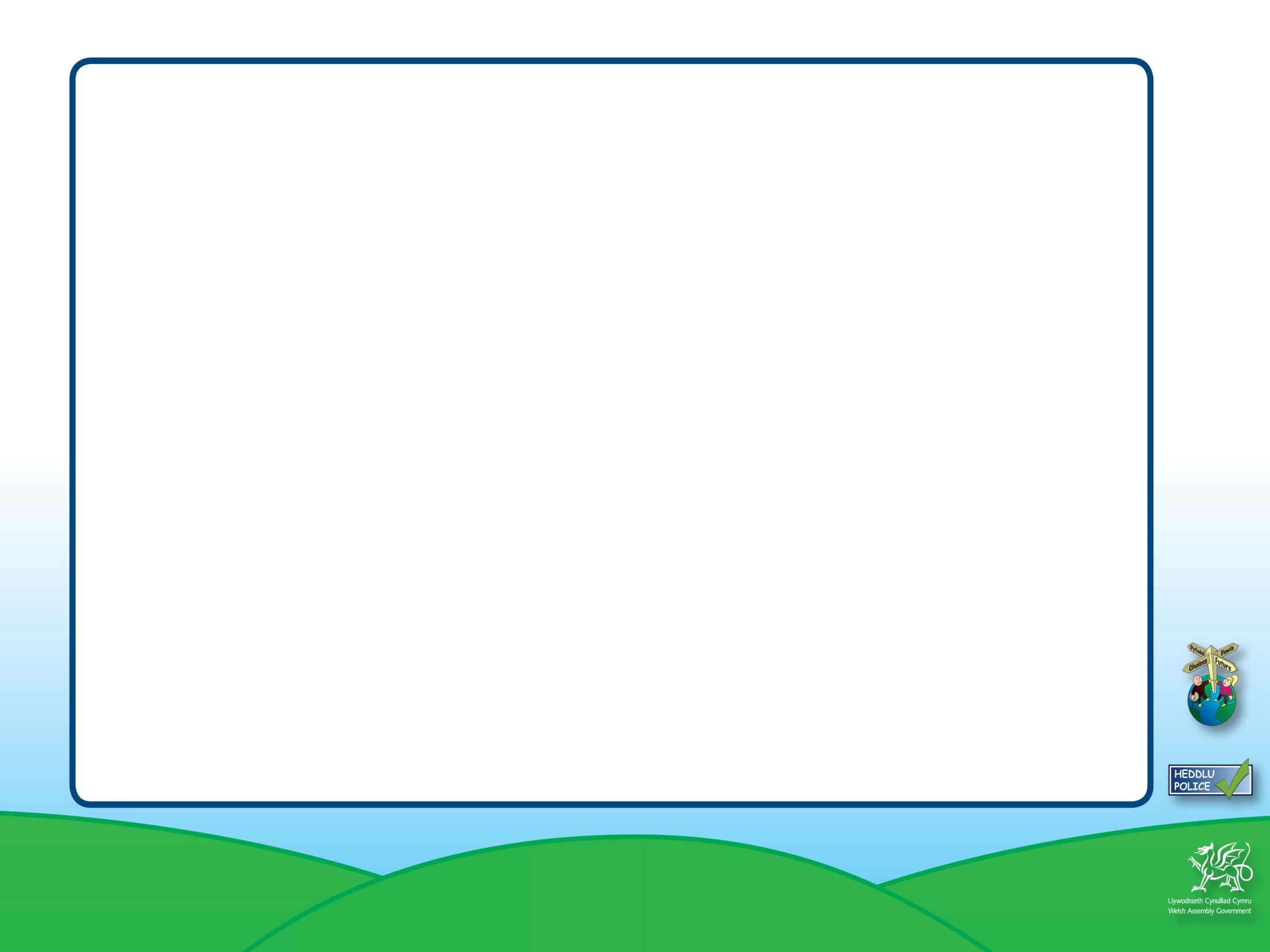 Rydych yn tybio y byddwch yn gwneud yr un peth â’r tro diwethaf.
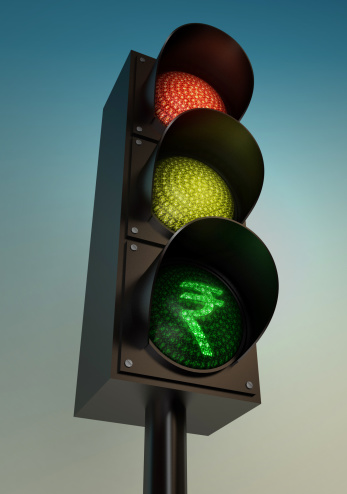 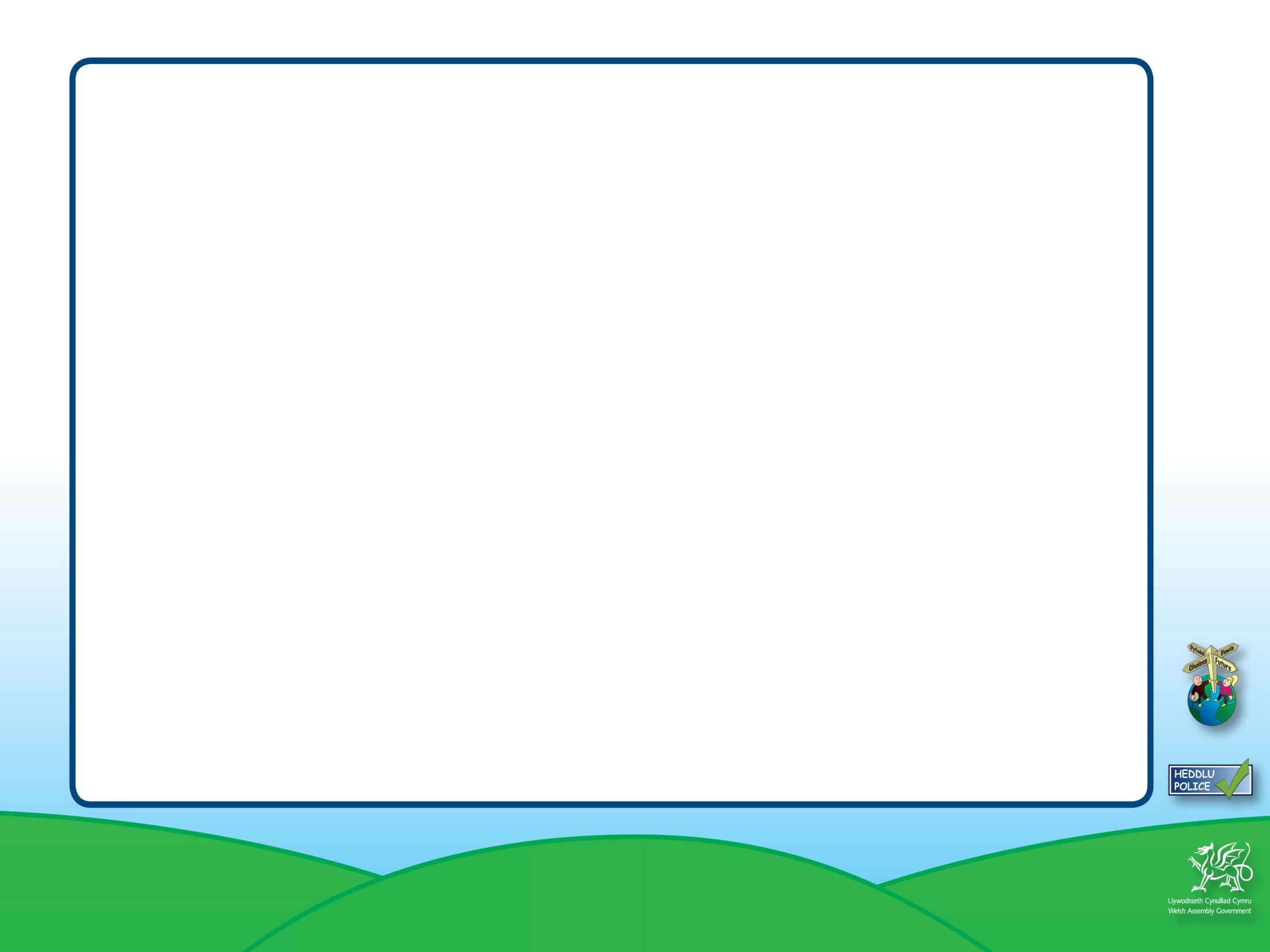 Rydych wedi bod gyda’ch partner am gyfnod hir ac mae gennych berthynas o ymddiriedaeth.
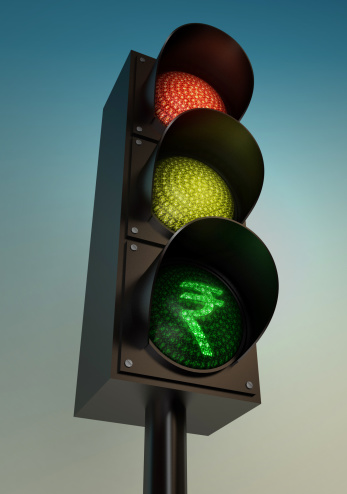 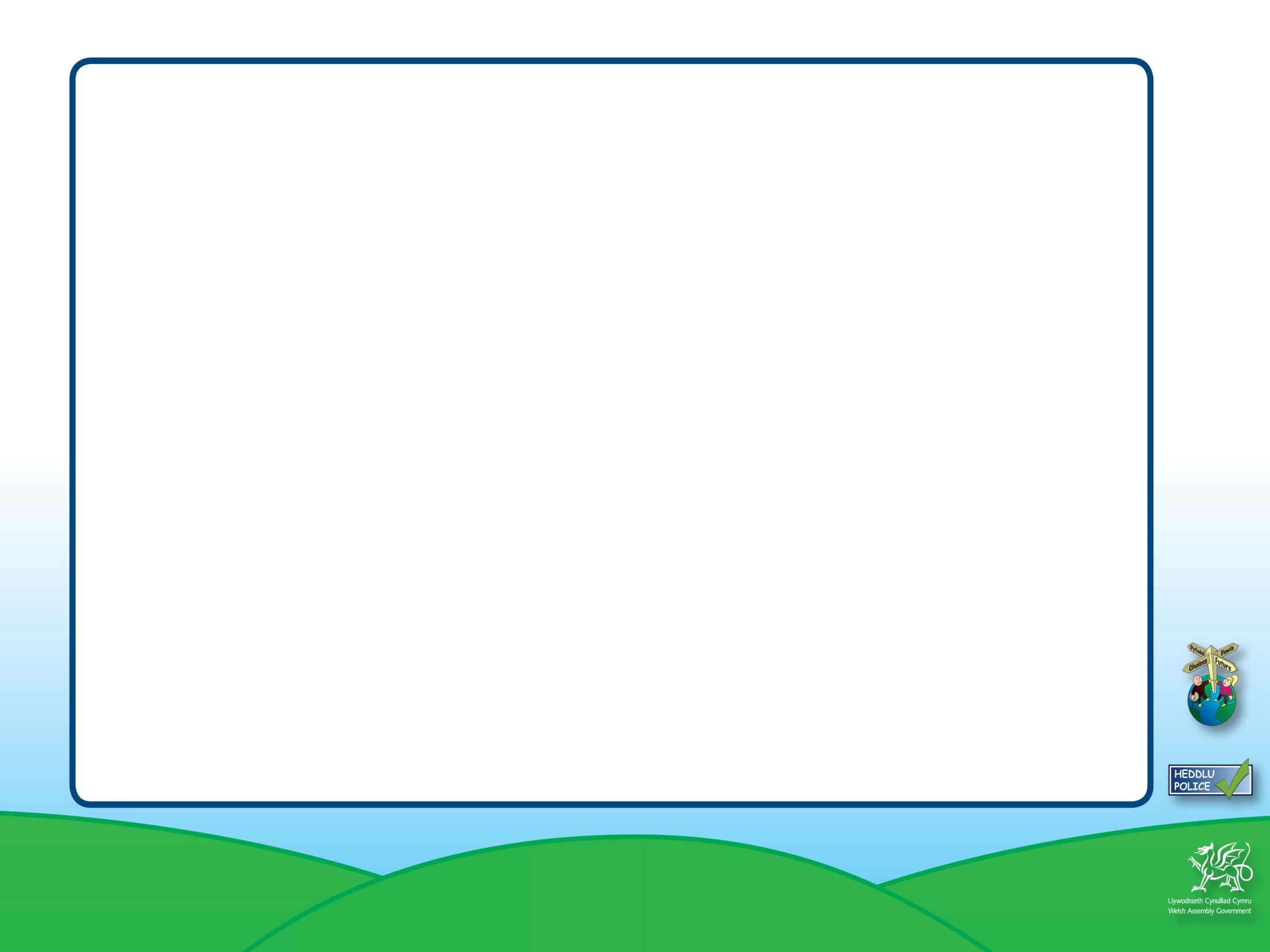 Rydych mewn parti ac mae’ch partner yn cytuno i fynd i fyny grisiau i ystafell wely gyda chi.
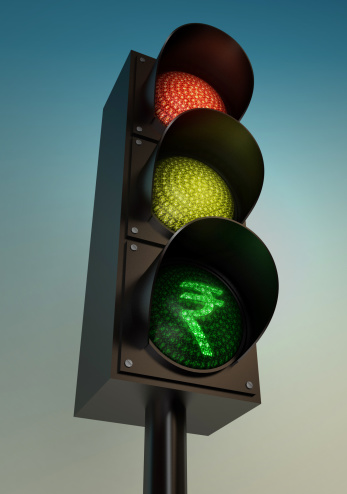 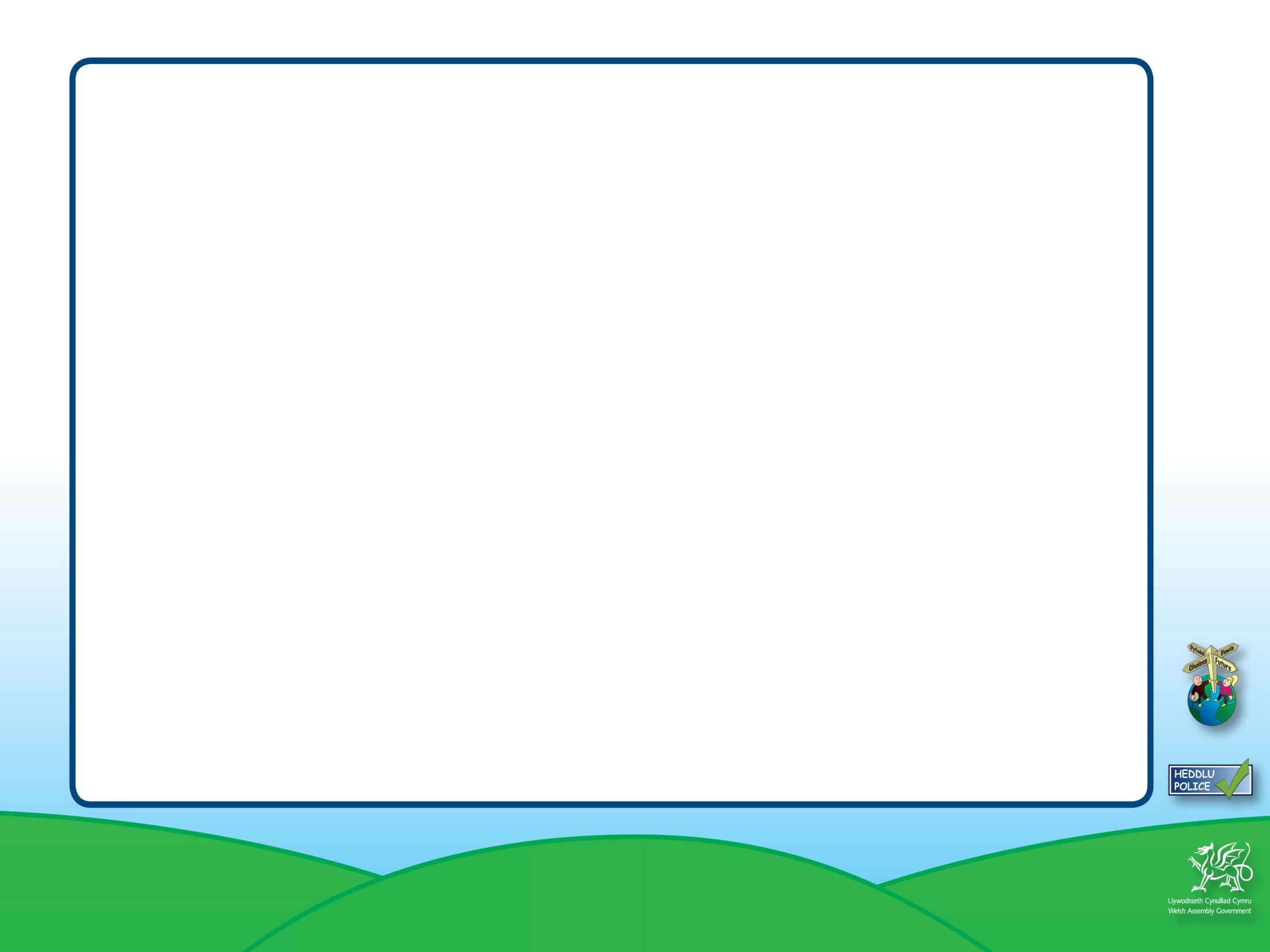 Rydych chi a’ch partner wedi siarad am y peth ac mae’r ddau ohonoch yn teimlo’n barod i ddechrau perthynas rywiol.
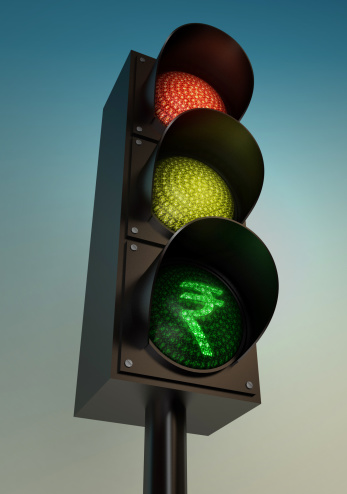 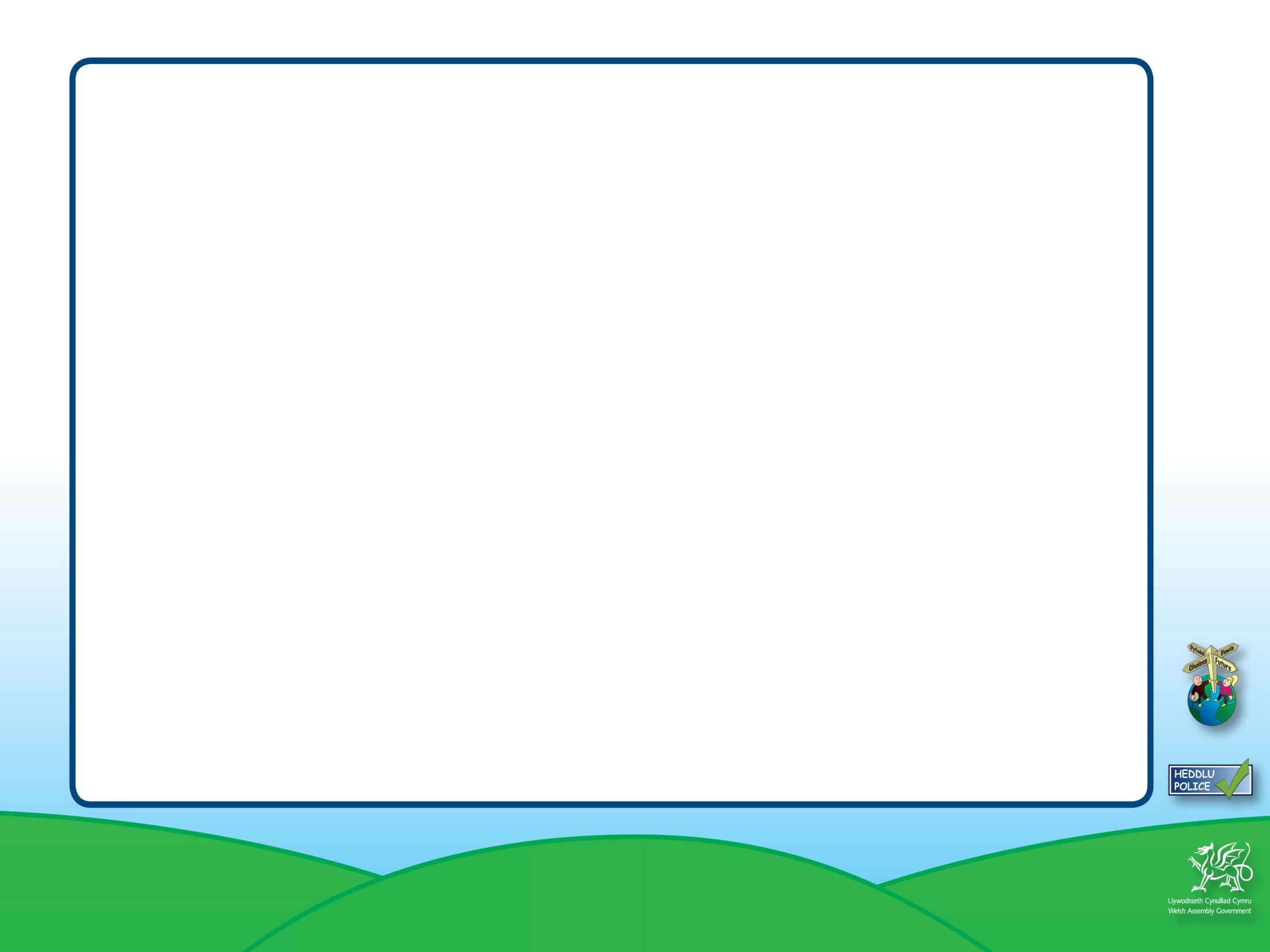 Rydych yn gwybod bod eich partner yn eich parchu ac yn barod i stopio pryd bynnag y byddwch yn gofyn.
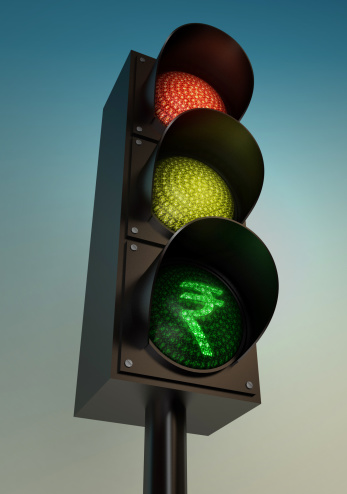 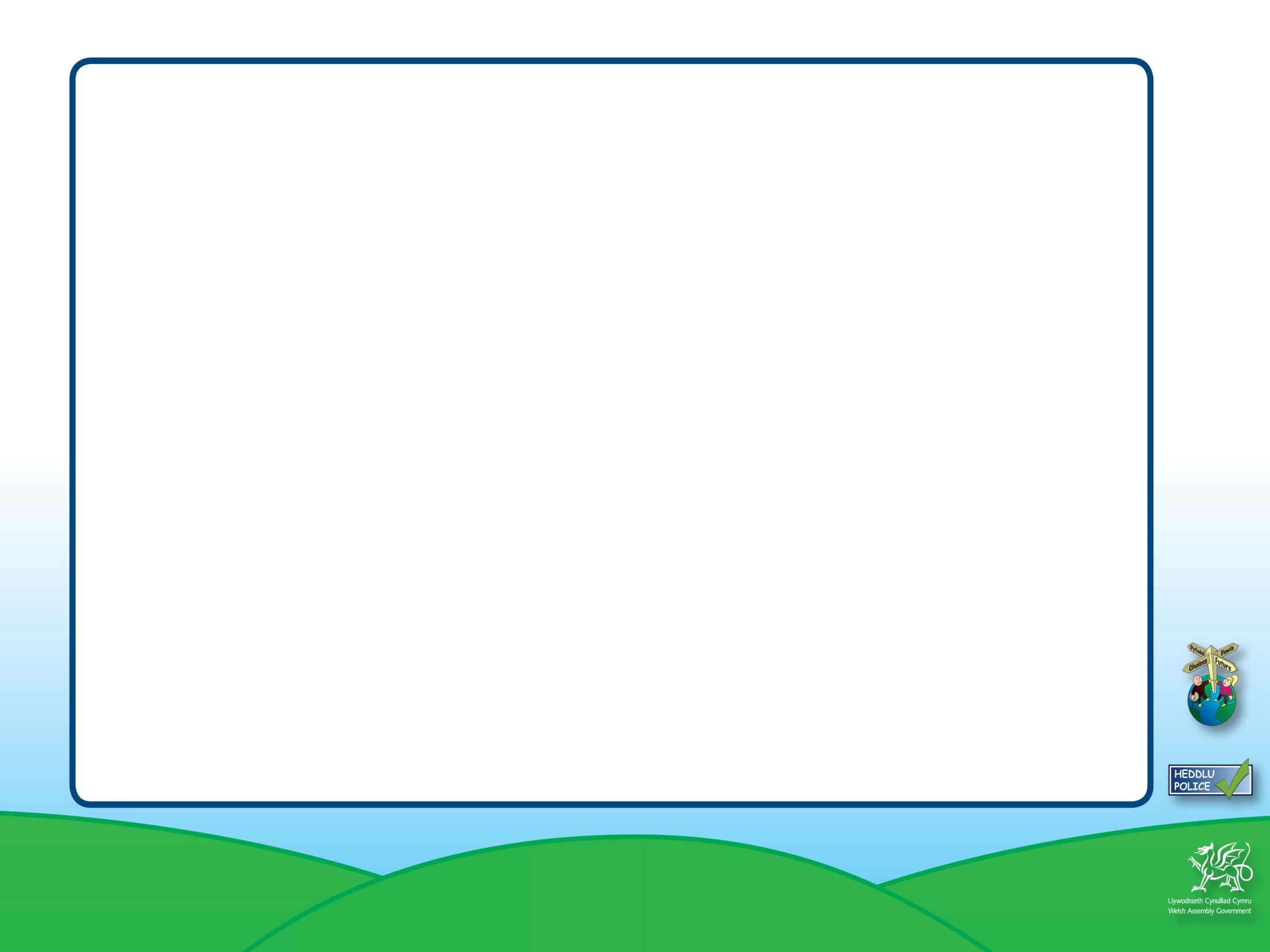 Rydych yn briod ac eisiau cael rhyw gyda’ch partner.
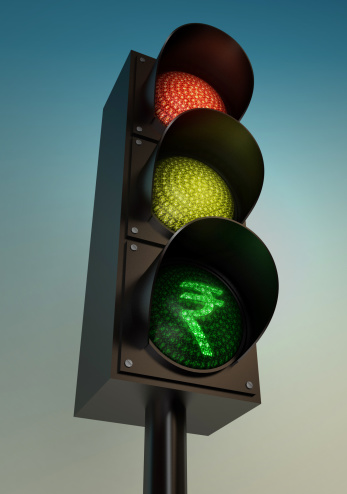 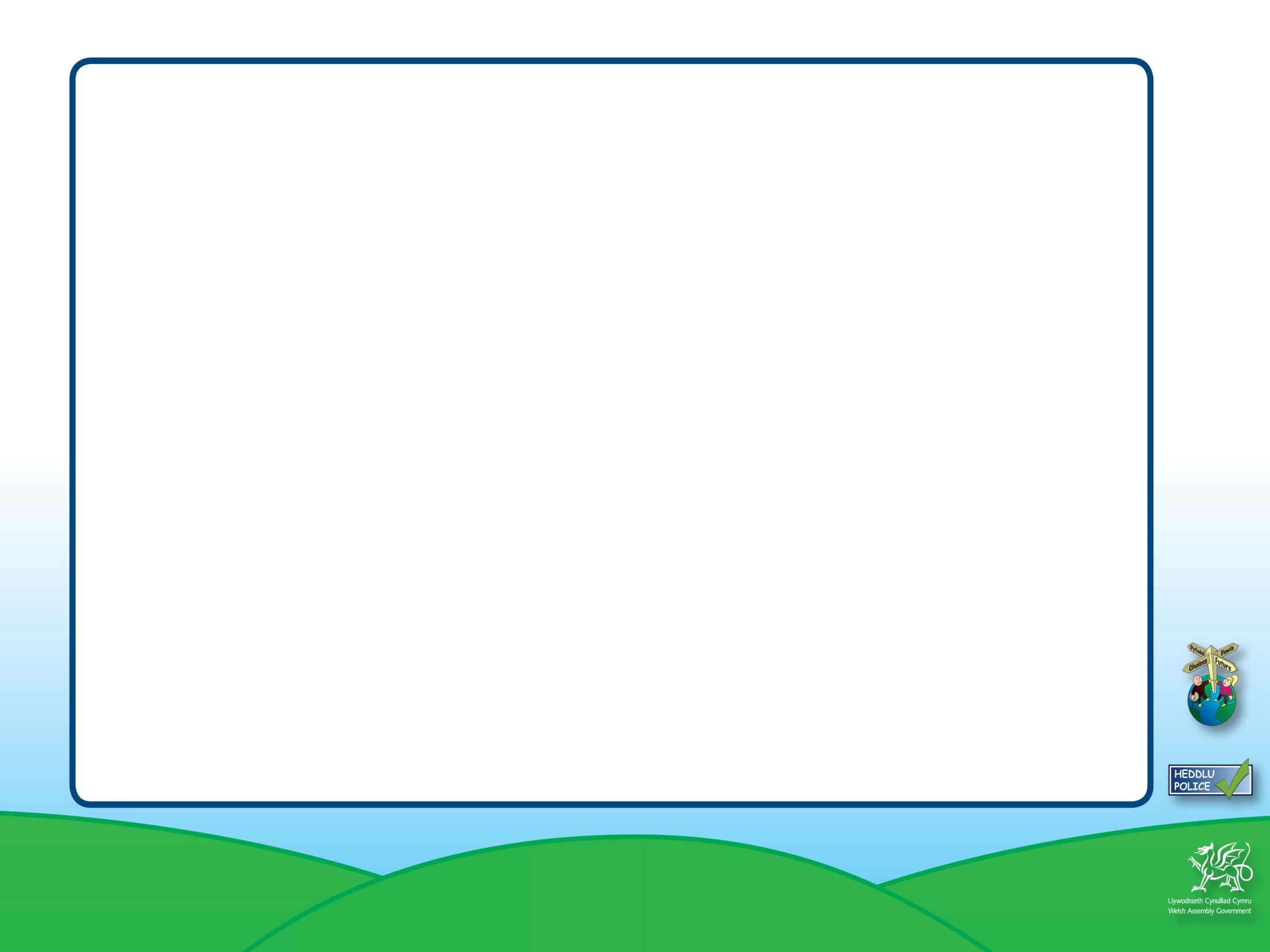 Rydych chi a’ch partner wedi cytuno ynglŷn â pha mor bell yr ydych eisiau mynd.
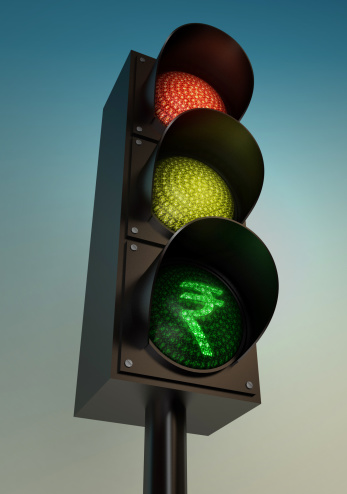 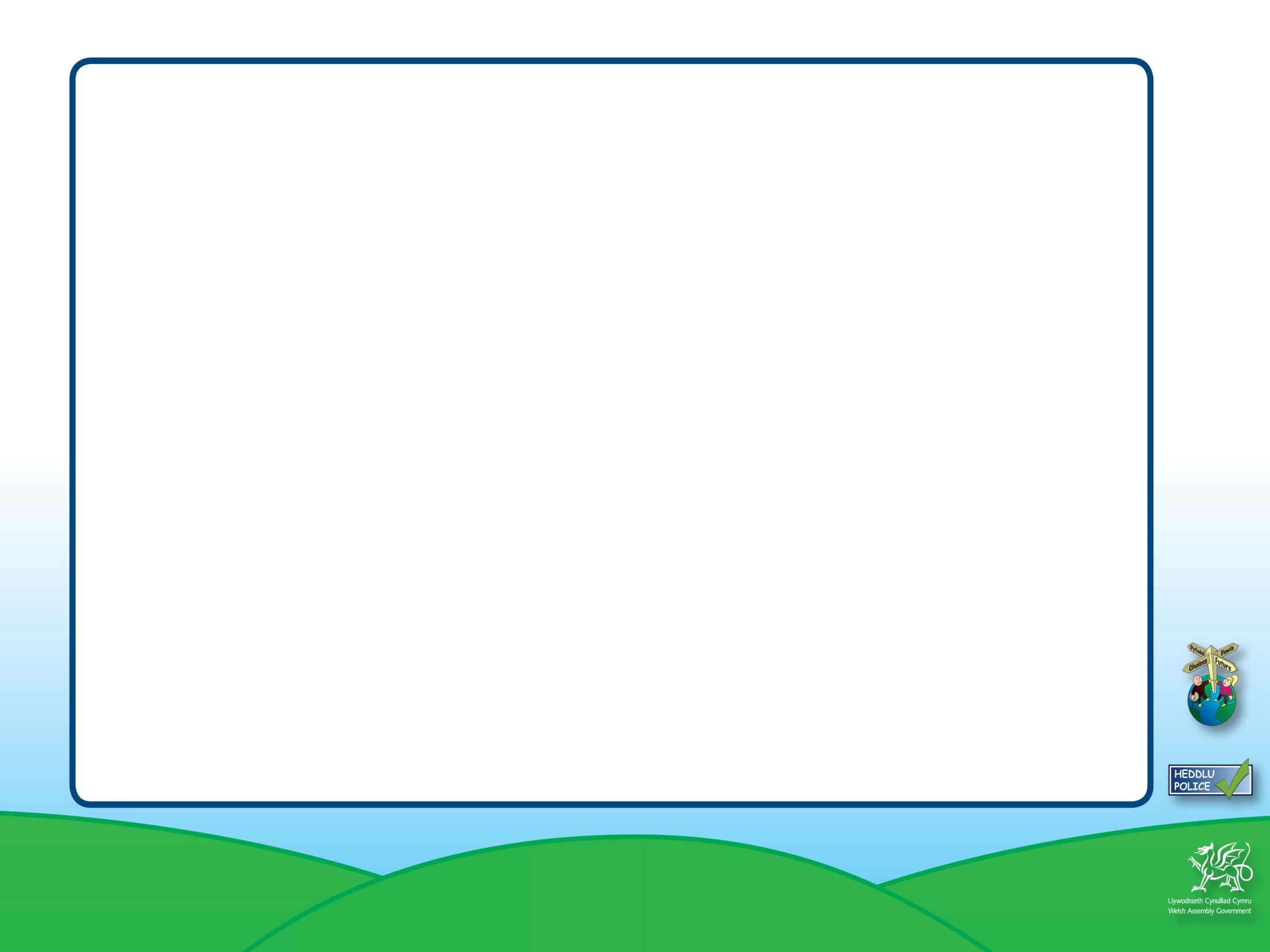 Mae eich partner yn dweud eich bod yn eu brifo.
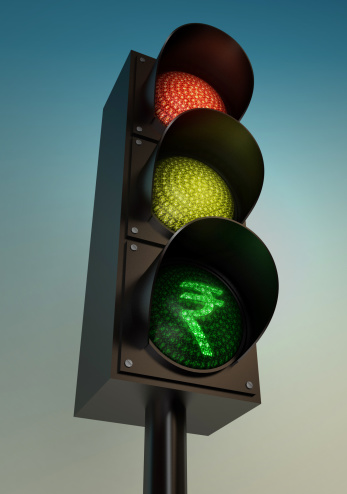 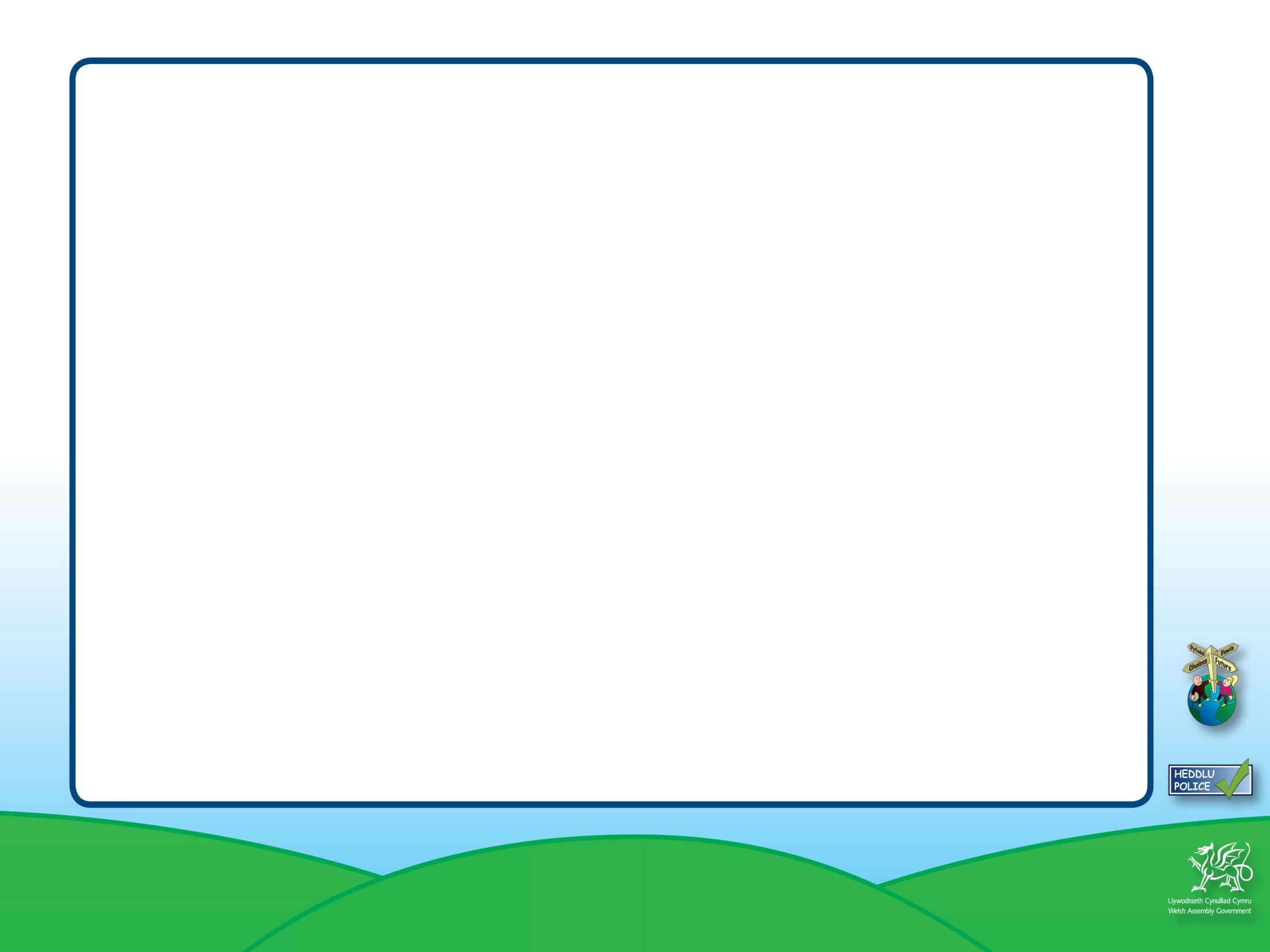 Roedd eich partner yn awyddus iawn yn gynharach ond nawr mae’n gofyn i chi stopio.
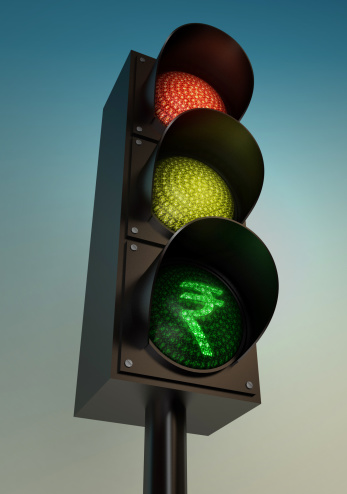